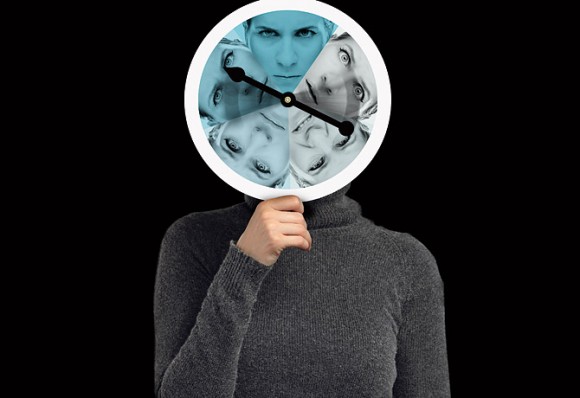 KİŞİLİK BOZUKLUKLARI
Araş.gör.Dr.Esranur AKBULUT
KTÜ Tıp Fakültesi Aile Hekimliği AD
23.05.2017
AMAÇ
Kişilik bozuklukları hakkında bilgi vermek
ÖĞRENİM HEDEFLERİ
Kişilik bozukluğu düşündüren davranış ve özellikleri sayabilmek
DSM-V e göre kişilik bozukluklarını sınıflandırabilmek
Kişilik bozukluklarında psikoterapiyi açıklayabilmek
Kişilik bozukluğu
DSM-V
Kişinin içinde yaşadığı kültürün beklentilerinden belirgin olarak sapan, süregiden bir içsel   yaşantı ve davranış örüntüsü
Bu örüntü iki ya da daha çok alanda kendini gösterir
Biliş (kendini, diğer insanları ve olayları algılama ve yorumlama yolları)
Duygulanım 
Kişiler arası işlevsellik
Dürtü denetimi
Süregiden, esneklikten yoksun bu örüntü çok değişik kişisel ve toplumsal durumları kapsar.
Klinik açıdan belirgin sıkıntıya ya da toplumsal, işle ilgili alanlarda ya da diğer işlevsellik alanlarında işlevsellikte düşmeye yol açar.
Kalıcı ve uzun sürelidir, başlangıcı en azından ergenlik veya erken erişkinlik dönemine uzanır.
Başka bir ruhsal bozukluğun bir görünümü olarak ya da başka bir ruhsal bozukluğun bir sonucu olarak açıklanamaz.
Bir maddenin ya da başka bir sağlık durumunun fizyolojik etkilerine bağlanamaz.
Uluslararası prevalansı %6
Erkeklerde, gençlerde, eğitimsiz ve işsiz kişilerde daha sık
Çeşitli tıbbi bozukluklar ve diğer psikiyatrik bozukluklar için risk faktörü
Kişilik bozukluğu düşündüren davranış ve özellikler; 
Sık karşılaşılan ruh halleri
Ani öfke patlamaları
Zor arkadaşlık edinmeye neden olan endişe
Dikkat çekme ihtiyacı
Aldatılmışlık ve kendisinden faydalanılmışlık hissi
Davranışları ve hisleri için dünyayı suçlamak
A KÜMESİ KİŞİLİK BOZUKLUKLARI
PARANOİD KİŞİLİK BOZUKLUĞU

Başkalarının davranışlarını kötü niyetli olarak algılayıp, sürekli bir güvensizlik ve kuşkuculuk gösterme, haksızlığa maruz kaldığını hissetme, çabuk alınganlık, kavga ve tartışma ortamına çabuk giriş, başarısızlık kusurlarını başkasında arama
Etiyoloji >>  Genetik yatkınlık ve sıklıkla çocukluk dönemine ilişkin aile sorunları
Genel popülasyonda %0,5-2,5
Erkeklerde daha sık
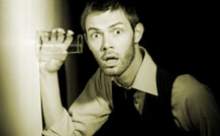 PARANOİD KİŞİLİK BOZUKLUĞU
TANI KRİTERLERİ (DSM-V)
A- aşağıdakilerden en az dördünün olması ile belirli, genç erişkinlik döneminde başlayan ve değişik koşullar altında ortaya çıkan, başkalarının davranışlarını kötü niyetli olarak yorumlayıp sürekli bir güvensizlik ve kuşkuculuk;
1. Yeterli bir temele dayanmadan, başkalarının kendisini sömürdüğünden, kendisine kötülük yaptığından ya da kendisini aldattığından kuşkulanır.
2. Arkadaşlarının  kendisine olan bağlılıkları ya da güvenilirlikleriyle ilgili yersiz kuşkuları vardır.
3. Söylediklerinin kendisine karşı kullanılacağı korkusuyla başkalarına açılmak istemez
4. Sıradan sözlerden ya da olaylardan aşağılama ya da göz korkutma anlamı çıkarır.
PARANOİD KİŞİLİK BOZUKLUĞU
5. Sürekli kin besler.
6. Ortada bir neden yokken başkalarının kimi davranışlarını, kişiliğine ya da saygınlığına bir saldırı olarak algılar ve bunlara birden öfkeyle karşılık verir ya da karşı saldırıya geçer.
7. Eşinin yada cinsel partnerinin sadakatiyle ilgili yineleyici, yersiz kuşkuları vardır.

B- Yalnızca şizofreni, iki uçlu bir bozukluk ya da psikoz özellik gösteren depresyon bozukluğunun gidişi sırasında ortaya çıkmaz ve başka bir sağlık durumunun fizyolojik etkilerine bağlanamaz.
Not: şizofreninin başlangıcı öncesinde tanı ölçütleri karşılanıyorsa ‘hastalık öncesi’ deyişini ekleyin (hastalık öncesi paranoid kişilik bozukluğu)
ŞİZOİD KİŞİLİK BOZUKLUĞU
 
Yakın ilişkilerden kaçınma, içe dönük olma ve duygularını anlatmakta kısıtlılık yaşama
Görülme sıklığı %7,5
Erkeklerde iki kat daha fazla
Şizofrenik yakını olanlarda daha sık
Etiyoloji >> Genetik yatkınlık ve çocukluk döneminde ailesel ilişkilerde bozukluk
ŞİZOİD KİŞİLİK BOZUKLUĞU
TANI KRİTERLERİ  (DSM-V)
A- Aşağıdakilerden en az dördü ile belirli, erken erişkinlikte başlayan ve değişik bağlamlarda ortaya çıkan, toplumsal ilişkilerden kopma ve kişiler arası ortamlarda duygularını kısıtlı gösterme, yaygın örüntüsü;
1- Ailenin bir üyesi olmak da dahil yakın ilişkilere girmek istemez ve yakın ilişkilerden hoşlanmaz.
2- Genellikle tek başına etkinlikte bulunmayı yeğler.
3-Cinsel yakınlaşmaya çok az ilgi duyar.
4-Çok az etkinlikten zevk alır.
ŞİZOİD KİŞİLİK BOZUKLUĞU
5-Birinci derece akrabaları dışında yakın arkadaşları ve sırdaşları yoktur.
6- Başkalarının övgülerine ya da yergilerine aldırmaz.
7-Duygusal olarak soğuktur, kopuktur, tekdüze duygulanımı vardır.

B- Yalnızca şizofreni, ikiuçlu bir bozukluk, psikoz özellikleri gösteren depresyon bozukluğu ya da otizm açılımı kapsamında bozukluğun gidişi sırasında ortaya çıkmaz ve başka bir sağlık durumunun fizyolojik etkilerine bağlanamaz.
Not: şizofreninin başlangıcı öncesinde tanı ölçütleri karşılanıyorsa ‘hastalık öncesi’ deyişini ekleyin (hastalık öncesi şizoid kişilik bozukluğu)
ŞİZOTİPAL KİŞİLİK BOZUKLUĞU

Yakın ilişiklerden aniden rahatsızlık duyma, yakın ilişkiye girebilme becerisinde bozulma, alışılmışın dışında davranışlar sergileme, büyüsel düşüncelere sahip olma
Görülme sıklığı %3
Erkeklerde daha sık
Şizofrenik yakını olanlarda daha sık
ŞİZOTİPAL KİŞİLİK BOZUKLUĞU
TANI KRİTERLERİ  (DSM-V)
A- aşağıdakilerden en az beşi ile belirli, erken erişkinlikte başlayan ve değişik bağlamda ortaya çıkan, yakın ilişkilerde birden rahatsızlık duyma, toplumsal ve kişilerarası eksikliklerin yanı sıra bilişsel ve algısal çarpıtmalar ve sıradışı davranışlarla giden yaygın bir örüntü;
1- Alınma düşünceleri
2-Davranışları etkileyen alışılagelmişin dışında inançlar ya da büyüsel düşünme
3- Olağandışı algısal yaşantı, bedensel yanılsamalar
4- Olağana aykırı düşünce ya da konuşma
5- Kuşkuculuk ya da kuşkucu düşünceler
6-Uygunsuz ya da kısıtlı duygulanım
ŞİZOTİPAL KİŞİLİK BOZUKLUĞU
7- Sıra dışı davranış ya da görünüm
8- Birinci derece akrabalarının dışında yakın arkadaşlarının olmaması
9- Yakınlaşmayla azalmayan toplumsal kaygıya kuşkucu korkular eşlik eder.

B- Yalnızca şizofreni, iki uçlu bir bozukluk, psikoz özellikleri gösteren depresyon bozukluğu ya da otizm açılımı kapsamında bozukluğun gidişi sırasında ortaya çıkmaz ve başka bir sağlık durumunun fizyolojik etkilerine bağlanamaz.

Not: şizofreninin başlangıcı öncesinde tanı ölçütleri karşılanıyorsa ‘hastalık öncesi’ deyişini ekleyin (hastalık öncesi şizotipal kişilik bozukluğu)
B KÜMESİ KİŞİLİK BOZUKLUKLARI
ANTİSOSYAL KİŞİLİK BOZUKLUĞU

Ergenlik ve yetişkinlik döneminde sosyal normlara uygun davranışları sergileyememe, başkalarının haklarını önemsememe, hilekarlık ve hırsızlık, olumsuz performans, yasa dışı madde kullanma
Görülme sıklığı erkeklerde %3-7, kadınlarda %1
Genelde 15 yaş öncesi başlar
Dikkat eksikliği hiperaktivite bozukluğu ve davranım bozukluğu yatkınlaştırıcı
Suç işleyenlerin %75 inden fazlası antisosyal kişilik bozukluğu gösterir
Etiyoloji >> Genetik faktörler, bölünmüş aile ortamı, düşük eğitim seviyeli ebeveynler
ANTİSOSYAL KİŞİLİK BOZUKLUĞU
TANI KRİTERLERİ  (DSM-V)
Aşağıdakilerden en az üçü ile belirli, 15 yaşından itibaren süregelen, başkalarının hakkını umursamayan ve çiğneyen yaygın bir örüntü;
1-Tutuklanmasına yol açan eylemlerde bulunma, yasal sorumlulukları yerine getirmeme
2-Sık yalan söyleme, takma ad kullanma, başkalarını dolandırma
3-Dürtüsellik ya da geleceğini tasarlamama
4-Sinirlilik, saldırganlık, başkalarının hakkına el uzatma
5-Kendinin ve başkalarının güvenliğini önemsememe
ANTİSOSYAL KİŞİLİK BOZUKLUĞU
6-Sürekli bir işinin olmaması, parasal yükümlülüklerini yerine getirmeme
7-Kötü davranışları sonucunda pişmanlık duymama

B-Kişi en az 18 yaşındadır.
C-15 yaşından önce davranım bozukluğu olduğuna dair kanıtlar vardır.
D-Toplumdışı davranışlar yalnızca şizofreni ya da ikiuçlu bozukluğun gidişi sırasında ortaya çıkmamıştır.
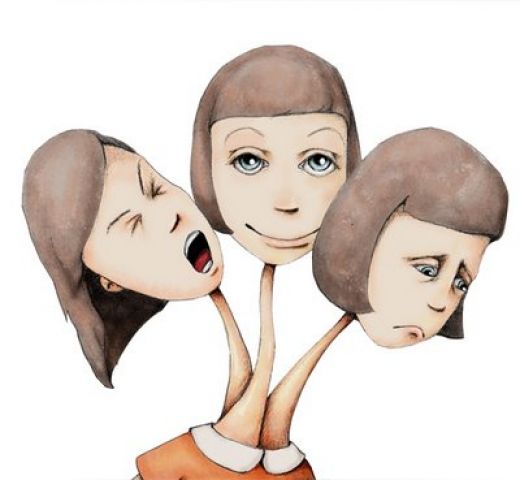 BORDERLİNE KİŞİLİK BOZUKLUĞU

Kişiler arası ilişkilerde yoğun tutarsızlık, uygunsuz-yoğun öfke, tekrarlayan intihar tehditleri ve hareketleri, gerçeği değerlendirme becerisinde kusur, kendine zarar verme davranışları
Görülme sıklığı %1-2
Genç yetişkinlerde daha sık
Etiyoloji >> çocukluk döneminde fiziksel, cinsel, duygusal istismar öyküsü, olgunlaşmamış baş etme stilleri, duyarlı kişilik yapısı, genetik faktörler
BORDERLİNE KİŞİLİK BOZUKLUĞU
TANI KRİTERLERİ  (DSM-V)
Aşağıdakilerden en az beşi ile belirli, erken erişkinlikte başlayan, kişilerarası ilişkilerde, benlik algısında ve duygulanımda tutarsızlık;
1-Terk edilmekten kaçınmak için çılgınca çaba gösterme
2-Gözünde aşırı büyütme ve yerin dibine sokma uçları arasında giden, tutarsız ve gergin kişilerarası ilişkiler
3-Kimlik karmaşası
4-Kendine kötülüğü dokunacak en az iki dürtüsellik (para harcama, cinsellik, madde kötüye kullanımı, güvensiz araç kullanma vb)
BORDERLİNE KİŞİLİK BOZUKLUĞU
5-Yineleyici intihar davranışları, girişimleri ya da göz korkutmalar
6-Duygulanımda tutarsızlık
7-Süreğen bir boşluk duygusu
8-Uygunsuz yoğun bir öfke, öfke denetiminde güçlük
9-Zorlanmayla ilişkili gelip geçici kuşkucu düşünceler ya da ağır çözülme belirtileri
NARSİSİSTİK (ÖZSEVER) KİŞİLİK BOZUKLUĞU

Üstünlük duygusu, beğenilme gereksinimi, empati yapamama, kıskançlık
Görülme sıklığı %1
Etiyoloji >> küçük yaşlarda anneyi yitirme ya da anne tarafından reddedilmiş olma yüzünden anneyle eşduyum yapılamaması sorumlu tutulmakta
NARSİSİSTİK (ÖZSEVER) KİŞİLİK BOZUKLUĞU
TANI KRİTERLERİ  (DSM-V)
Aşağıdakilerden en az beşi ile belirli, büyüklenme, beğenilme gereksinimi ve eşduyum
 yapamama ile giden yaygın bir örüntü;
1-Büyüklenir, başarılarını ve yeteneklerini abartır.
2-Sınırsız başarı, güç, zeka, güzellik ya da yüce bir sevgi düşlemleriyle uğraşır.
3-Özel ve eşi benzeri olmayan biri olduğuna ve ancak özel ve üstün kişilerle anlaşabileceğine inanır.
4-Çok beğenilmek ister.
NARSİSİSTİK (ÖZSEVER) KİŞİLİK BOZUKLUĞU
5-Hak ettiği duygusu içindedir.
6-Kendi çıkarı için başkalarını kullanır.
7-Eşduyum yapamaz, başkalarının duygularını ve gereksinmelerini anlamak istemez.
8-Sıklıkla başkalarını kıskanır ya da başkalarının kendisini kıskandığına inanır.
9-Başkalarına saygısız davranır, kendini beğenmiş tutumlar sergiler.
HİSTRİYONİK KİŞİLİK BOZUKLUĞU

Her alanda duygusallık ve ilgilenilme arayışı, olayları büyütme, abartılmış mimik ve jestler, baştan çıkarıcı davranışlar
Görülme sıklığı %2-3
Kadınlarda daha sık
HİSTRİYONİK KİŞİLİK BOZUKLUĞU
TANI KRİTERLERİ  (DSM-V)
Aşağıdakilerden en az beşi ile belirli, aşırı duygusallık ve ilgi çekme arayışı ile giden yaygın bir örüntü;
1-İlgi odağı olmadığı durumlarda rahatsız olur.
2-Başkalarıyla olan etkileşimleri cinsel yönden, ayartıcı, uygunsuz davranışlarla belirlidir.
3-Birden değişen, yüzeysel duygular gösterir.
4-İlgi çekmek için dış görünümünü kullanır.
HİSTRİYONİK KİŞİLİK BOZUKLUĞU
5-Gereğinden çok etkilemeye yönelik, ayrıntıdan yoksun konuşma biçimi vardır. 
6-Yapmacık davranır, gösteriş yapar, duygularını abartılı gösterir.
7-Kolay etki altında kalır.
8-İlişkilerin olduğundan daha yakın olması gerektiğini düşünür.
C KÜMESİ KİŞİLİK BOZUKLUKLARI
ÇEKİNGEN KİŞİLİK BOZUKLUĞU

Eleştirilme korkusu ile mesleki etkinliklerden kaçınma, iletişim eksikliği, yakın ilişkilerde tutukluk
Görülme sıklığı %0,5-1
Kadın erkek eşit sıklıkta
ÇEKİNGEN KİŞİLİK BOZUKLUĞU
TANI KRİTERLERİ  (DSM-V)
Aşağıdakilerden en az dördü ile belirli, toplum içinde çekingenlik, yetersizlik duyguları ve olumsuz değerlendirilmeye aşırı duyarlılıkla giden yağın bir örüntü;
1-Eleştirilme, onaylanmama, dışlanma korkuları yüzünden kişisel ilişki kurmayı gerektiren
 etkinliklerden kaçınır.
2-Seveceklerini kesin olarak bilmedikçe insanlarla ilişkiye girmek istemez.
3-Utandırılacağı ya da alay edileceği korkuları yüzünden yakın ilişkiye girmekten çekinir.
ÇEKİNGEN KİŞİLİK BOZUKLUĞU
4-Toplumsal durumlarda eleştirilme ya da dışlanma düşünceleriyle uğraşır.
5-Yetersizlik duyguları yüzünden insanlar arasında çekingen davranır.
6-Kendisini toplumsal olarak beceriksiz, çekiciliği olmayan biri olarak görür.
7-Utandırıcı olabileceği düşüncesiyle girişimlerde bulunmada isteksiz davranır.
BAĞIMLI KİŞİLİK BOZUKLUĞU

Yalnız başına karar verememe, sorumluluk almada zorlanma, sürekli yakın desteği
Görülme sıklığı %0,5-3
Kadınlarda daha sık
Etiyolojiden ailesel ve çevresel faktörler sorumlu
BAĞIMLI KİŞİLİK BOZUKLUĞU
TANI KRİTERLERİ  (DSM-V)
Aşağıdakilerden en az beşi ile belirli; boyun eğici ve ayrılma korkularına yol açan ilgilenilme gereksinimi il giden yaygın örüntü;
1-Başkalarınden yeterince destek ve öğüt almadıkça gündelik kararlarını vermekte güçlük çeker.
2-Çoğu alanda kendisinin yerine başkasının sorumluluk almasını gereksinir.
3-Desteklerini çekecekleri ya da kabul görmeyeceği korkusuyla başkalarıyla aynı görüşte olmadığını söylemekte güçlük çeker.
BAĞIMLI KİŞİLİK BOZUKLUĞU
4-Kendi başına bir iş yapmakta güçlük çeker.
5-Başkalarının bakım ve desteğini sağlamak için hoş olmayan şeyleri yapmayı isteyecek kadar aşırıya gider.
6-Kendi kendine bakamayacağı korkusu yüzünden tek başına kaldığında kendini rahatsız hisseder.
7-Yakın bir ilişkisi sonlandığında bakım ve destek kaynağı olarak yeni bir ilişki arayışına girer.
8-Kendi kendine bakmak durumunda bırakılacağı korkusuyla gerçekçi olmayan biçimde kafa yorar.
OBSESİF-KOMPULSİF KİŞİLİK BOZUKLUĞU

Aşırı düzenli ve titiz, hoşgörüsüz, iş sorumluluklarına aşırı düşkün, tutumluluk, ayrıntıcılık, mantıklı olma çabası
Görülme sıklığı %1
Erkeklerde 2 kat daha fazla
Etiyolojiden ailesel ve çevresel faktörler sorumlu
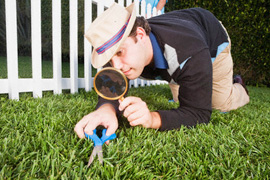 OBSESİF-KOMPULSİF KİŞİLİK BOZUKLUĞU
TANI KRİTERLERİ  (DSM-V)
Aşağıdakilerden en az dördü ile belirli, esnekliği azaltan, verimliliği düşüren, düzenlilik, eksiksizlik, düşüncelerini ve ilişkilerini denetim altında tutma uğraşlarıyla giden yaygın bir örüntü;
1-Yapılan etkinliğin başlıca amacını gözden kaçıracak denli ayrıntılar, kurallar, sıralama, düzen ya da tasarlamayla uğraşır.
2-İşin bitirilmesini güçleştirecek denli eksiksiz yapma uğraşı içindedir.
3-Boş zaman etkinliklerini ve arkadaşlıklarını dışlayacak denli kendini işe ve üretken olmaya verir.
OBSESİF-KOMPULSİF KİŞİLİK BOZUKLUĞU
4-Aşırı doğrucudur, vicdanlıdır, erdem ve ahlak konusunda hiç esneklik göstermez.
5-Eskimiş, yıpranmış ya da değersiz nesneleri elden çıkaramaz.
6-Başkalarının kendisi gibi yapacağına inanmadıkça görev dağılımı ya da işbirliği yapma konusunda isteksizdir.
7-Hem kendisi hem başkaları için para harcama konusunda cimridir.
8-Hiç esnemez ve inatçıdır.
Diğer kişilik bozuklukları
Başka Bir Sağlık Durumuna Bağlı Kişilik Değişikliği
A-Kişiye özgü eski kişilik örüntüsünde bir değişiklikle giden sürekli bir kişilik bozukluğu.
B-Öykü, fizik muayene ya da laboratuvar bulgularında, bu bozukluğun başka bir sağlık durumunun doğrudan patofizyolojiyle ilgili bir sonucu olduğuna ilişkin kanıtlar vardır.
C-Bu bozukluk, başka bir ruhsal bozuklukla daha iyi açıklanamaz.
D-Bu bozukluk yalnızca deliryumun gidişi sırasında ortaya çıkmamaktadır.
E-Klinik açıdan belirgin bir sıkıntıya ya da toplumsal, işle ilgili alanlarda ya da önemli diğer işlevsellik alanlarında işlevsellikte düşmeye neden olur.
Tanımlanmış Diğer Bir Kişilik Bozukluğu
İşlevsellikte düşmeye neden olan, kişilik bozukluğunun belirti özelliklerinin baskın olduğu, ancak     bunların kişilik bozuklukları tanı kümesindeki herhangi birinin tanısı için tanı ölçütlerini tam karşılamadığı durumlarda bu kategori kullanılır. Kişilik bozukluklarından herhangi özgül biri için tanı ölçütlerini karşılamamanın özel nedeni klinisyenlerce tartışılmak istendiğinde kullanılır.
Tanımlanmamış Kişilik Bozukluğu
İşlevsellikte düşmeye neden olan, kişilik bozukluğunun belirti özelliklerinin baskın olduğu, ancak bunların kişilik bozuklukları tanı kümesindeki herhangi birinin tanısı için tanı ölçütlerini tam karşılamadığı durumlarda bu kategori kullanılır. Kişilik bozukluklarından herhangi özgül biri için tanı ölçütlerini karşılamamanın özel nedeni klinisyenlerce belirlenmek istenmediğinde ve daha özgül bir tanı koymak için yeterli bilgi olmadığı durumlarda kullanılır.
TEDAVİ

 Medikal tedavi
Psikotirop ilaçlar hedef semptomların giderilmesinde tercih edilebilir.
SSRI’lar depresyon ve kaygı semptomlarını tedavi etmek için kullanılabilir ancak kişilik bozukluğunda görülen depresyon tedavisinde SSRI etkinliği kanıtlanmamıştır. 
Lityum, karbamazepin, valproat, lamotrijin, topiramat gibi duygudurum düzenleyiciler sinirililik veya saldırganlığın düzelmesinde yardımcı olabilir.
Antipsikotikler dürtü bozukluklarının ve bilişsel bozuklukların düzelmesine yardımcı olabilir.
Benzodiazepinler bağımlılık potansiyeli olduğu için kısa süreli reçete edilebilir.
SSRI, SNRI, MAOI lerinin çekingen kişilik bozukluğunda faydalı olduğunu kanıtlayan çalışmalar mevcut.
Psikoterapi 
  Bilişsel terapi
  Düşünsel duygulanımcı davranış terapisi
Bilişsel terapinin genel ilkeleri

Bilişsel terapi sürecinde, danışan ve sorunları ilk görüşmede kavranmaya çalışılır ve bu kavrayış sürekli güncellenir.
Danışanla iyi bir iş birliği kurulmasını gerektirir.
Danışanın etkin katılımı sağlanmaya çalışılır.
Sorun odaklı ve amaca yönelik olmalıdır.
Bilişsel terapi başlangıçta bugünün üzerinde durur. Terapist, danışanın yerleşik düşüncelerinin hem geçmiş hem de bugün için geçerliğini değerlendirmesine yardımcı olur.
Zamanla sınırlı olmayı amaçlar.
Bilişsel terapi görüşmeleri yapılandırılır. Danışanın duygudurumu değerlendirilir, görüşme sırasında özetlemeler yapılır ve geri bildirimler alınır.
Danışana, işlevsel olmayan düşüncelerini tanımayı, bunları değerlendirmeyi ve bunlara karşı koymayı öğretir.
Danışanın düşüncelerini, duygularını, davranışlarını değiştirmek için danışanın yaşadığı güçlüklerin niteliğine göre, danışanın değişme isteğine göre, daha önceki terapi deneyimlerine göre çok sayıda yöntem kullanır.
SORUN ÇÖZME
 1.Aşama: Tutum-sorun çözme yeterliğinizi güçlendirme
Kendine güven azlığını yenme ve başarıyı görselleştirme
Olumsuz düşünmeyi bırakma ve sağlıklı düşünmeyi öğrenme
Olumsuz duyguları bırakma, olumsuz duyguları uyum sağlama sürecinde kullanmayı öğrenme

2.Aşama: Sorunu tanımlama ve gerçekçi amaçlar belirleme
Var olan gerçekleri arama (‘kim, ne, nerede, ne zaman, neden, nasıl’ sorularının sorulması gerekir.
Gerçekleri açık bir dille tanımlama
Gerçekleri varsayımlarımızdan ayırt etme
Gerçekçi amaçlar saptama
Aşılacak engelleri belirleme
3.Aşama: Yaratıcı olma ve çözüm seçenekleri üretme 
  Önyargıdan uzak durmak ve tek bir yönteme bağlı kalmamak gerekir.

4.Aşama: Sonuçları kestirme ve bir çözüm yolu geliştirme
Bu çözüm yolu amaçlarıma ulaşmamı sağlayacak mı? 
Uygulanabilir bir çözüm yolu mu?
Bu çözüm yolunu uygulamaya koymanın benim ve başkalarının üzerinde nasıl etkileri olacaktır?

5.Aşama: Çözüm yolunu deneme ve işe yarayıp yaramadığını belirleme
Sorunun çözülmüş mü olduğunu yoksa üzerinde daha çok mu çalışmanın gerektiğini belirlemek gerekir.
GRUP TERAPİSİ
Ortalama bir grup 8-12 kişiden oluşmalı
Oturumlar yaklaşık 1 er saat olarak tasarlanmalı
Güvenli bir ortam sağlanmalı ve grupta konuşulanların grupta kalacağı özellikle vugulanmalı
Danışanın oturumun, bugünkü davranışının nasıl olabileceğini ilişkin bir örnek, davranışlarının başkalarında ne gibi duygular uyandırdığını, çevresindekiler ve kendisiyle ilgili görüşünü nasıl etkilediğini gösterdiğini anlamaya çalışması istenmeli.
ÖZET
Hastaya teşhisi konusunda bilgi verilmeli ve yeterince zaman ayrılmalı. 
Hasta soru sormaya, endişelerini dile getirmeye teşvik edilmeli, hastayla empati kurulmalı.
Uyumluluğun teşvik edilmesi gerekir, iyi iletişim sağlanarak yargılamadan soru ve önerilerle terapi desteklenmelidir.
Klinisyen, hastanın kişilik patolojisinin hangi yönlerinin baskın olduğunu belirlemeli ve tedavi boyunca kişilik durumunu yeniden değerlendirmeli.
Hasta güvensizliği, zayıf iletişim becerileri, sinirlilik, bağımlılık hekim-hasta iletişimini engelleyebilir.
Narsisisistik, borderline ve paranoid kişilik bozukluklarında kişilerarası tutum ve davranışlar sorunlu olduğu için hekim-hasta iletişimini güçleştirmektedir.
C kümesi kişilik bozukluğu olanlar A ve B kümesi kişilik bozukluğu olanlara göre tedavi almaya, sorunları çözmeye daha isteklidir bu nedenle bu hastalarla ilişki kurmak daha kolaydır.
Borderline kişilik bozukluğu yönetiminde klinisyen hastanın öfkeli ve saldırgan tutumlarına tahammül edebilmeli ve verimli şekilde tartışabilmeli. Bu hastalar kişilerarası ilişki arayışı içinde olduklarından tedaviye katılmaları mümkündür.
Genel populasyona kıyasla kişilik bozukluğu olanlarda alkol ve madde kötüye kullanım riski daha fazladır.
Çalışmalar kişilik bozukluğunda medikal tedaviden ziyade davranışsal zorlukları hedeflemenin daha yararlı olduğunu düşündürmektedir.
Tedavinin başlangıcında kurulan ilişkinin doğası, sonucun en güçlü göstergesidir.
Kaynak
1-Köroğlu, E. (Ed.) (2013). DSM-V Tanı Ölçütleri, Kişilik Bozuklukları. 
2-Köroğlu, E. (Ed.) (2012). Klinik Psikiyatri, Kişilik Bozuklukları.
3-Aydoğan, Ü. (Ed.), Koç, B. (Ed.), Sarı, O. (Yrd.Ed.) (2016). Temel Aile Hekimliği, Kişilik Bozuklukları.
4-Andrew Skodol, M., et al. ’’Personality disorders.’’
5-Andrew Skodol, M., et al. (Sep 02, 2016.). "Approaches to the therapeutic relationship in patients with personality disorders."